Royal College of Pathologists
Member Benchmarking Survey 2024 Research Findings
Report prepared by: Research by Design
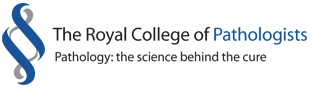 Background and MethodologyPerceptions of RCPathFeelings towards the CollegeThe role of the CollegeUnprompted thoughts about the CollegeExecutive summary and recommendations
Background & Methodology
Background
background
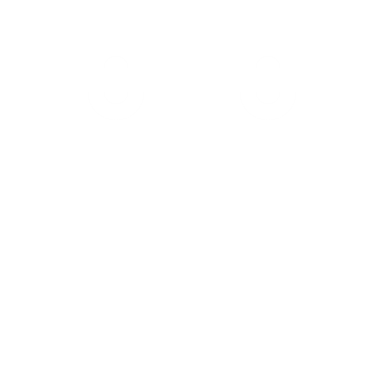 The RCPath last carried out a member survey in 2018. It was acknowledged that the structure and content of member surveys moving forwards needed to modernise and adapt to more accurately reflect the needs of its members and of the RCPath.
Objectives
The benchmarking survey aimed to provide an overarching indication of how members view the College and the member value proposition including:
Measure member sentiment about the College e.g. sense of belonging, feeling generated by everything it does.
Assess the value of several core College activities, products and services
Identify areas where RCPath needs to improve 
Over time, track trends in the key areas
1,792Responses
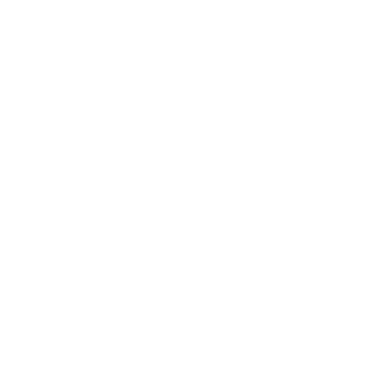 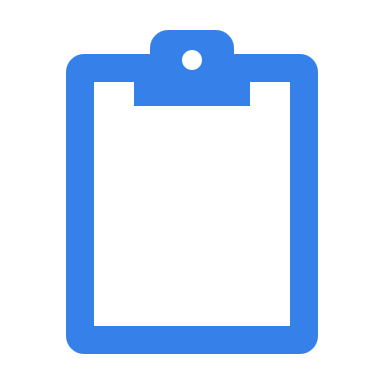 methodology
An online survey was launched on Wednesday 16th October 2024 and was live until Sunday 17th November 2024. During fieldwork, reminders were sent to non-responders. Invites were sent via a unique, personalised link which allowed for completion flexibility. Please see the following slide for more information.
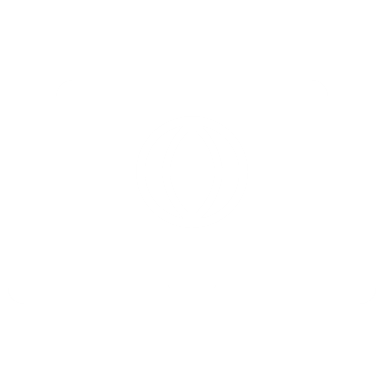 Responses
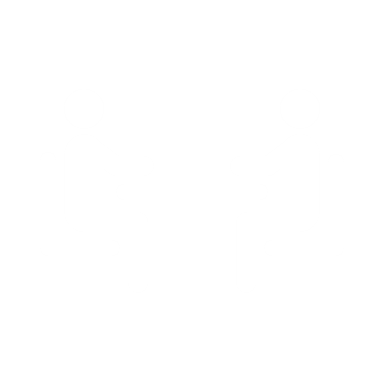 In total 10,053 members were invited to take part. Following data cleaning the survey achieved a total sample of 1,792. This reflects an overall response rate of 18% (RbD norm is 17%). The survey data has been weighted on UK/Overseas and Member Grade to accurately reflect RCPath’s overall membership.
Background to the online quantitative survey
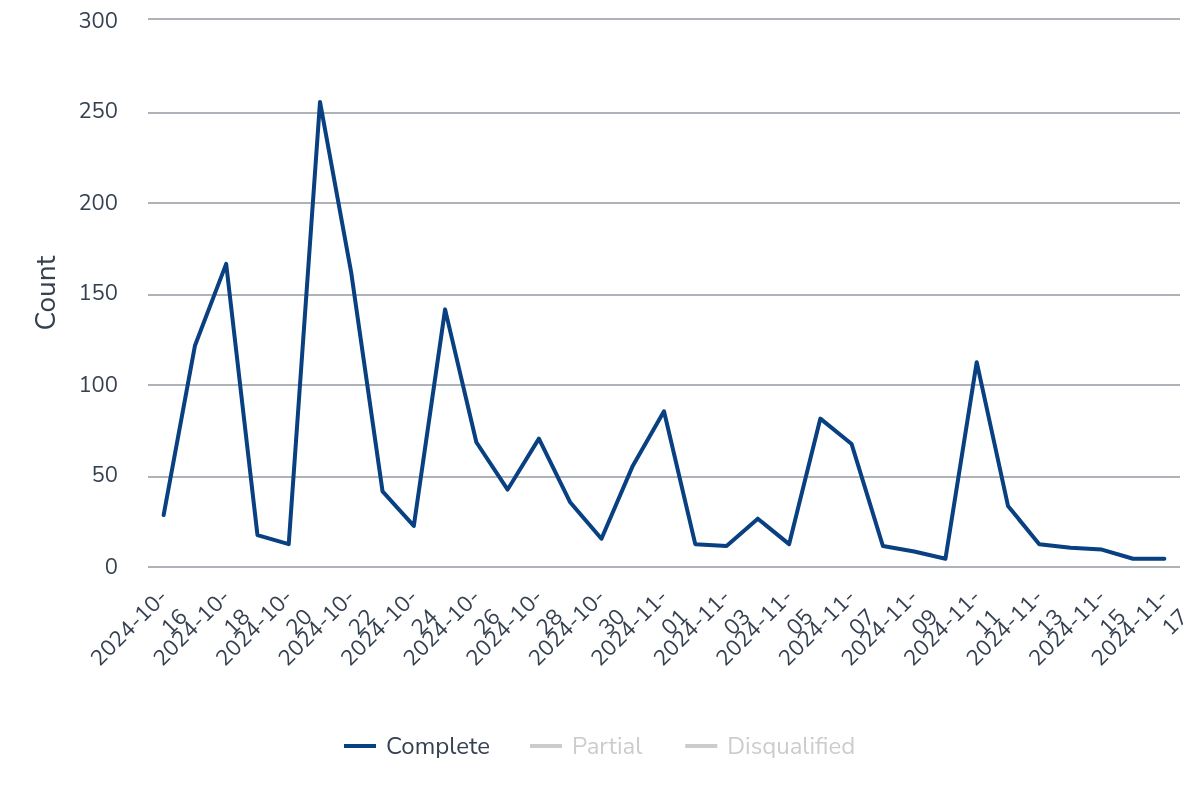 A total of 6 recruitment emails were sent to members (1 initial invite and 5 reminder emails). The reminder emails were sent to those who had not started or not fully completed the survey. The reminder schedule is detailed below and annotated on the graph to the left.
2
1
3
4
5
October
November
Total sample of 1,792
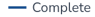 Participant profile
Data from RCPath Database. UK / Overseas (1,792), Gender (1,682), Membership class (1,792), Age (1,792). 9. Which of these do you feel best describes your career stage? Base: Asked to all (1,792)
The data throughout this report has been weighted in order to draw meaningful conclusions that apply across RCPath membership
Typically, in membership surveys, we assess whether or not we need to weight the data to ensure the profile of those completing the survey represents the proportions within the membership database.

As a principle, weighting should tweak the proportions, rather than radically change them. Weighting is applied when there is a difference between the database % and the survey %.

The survey responses were closely matched to the RCPath membership database for the majority of demographic metrics, but location and member grade were slightly out. Weighting was applied to correct those imbalances, and to ensure that the data is representative of RCPath membership so that accurate conclusions can be made.
Participant profile
‘Other’ includes a wide range of other specialties including answers such as anatomical pathology and cytology.
8. What is your primary specialty? Base: Asked respondents who are not medical examiners or medical examiner officers (1,650)*Caution low base size
Analysis will focus with confidence on cellular pathology, microbiology, clinical biochemistry, and haematology. Significant differences will be noted where relevant. Any sample size below 50 should be viewed with caution.
Specialties with sample sizes between 36~47 will be analysed with care.
Demographics
Can be analysed with confidence
Can be analysed with caution
Too small for analysis
8. What is your primary specialty? Base: Asked respondents who are not medical examiners or medical examiner officers (1,650)*Caution low base size
Audiences explored in this report
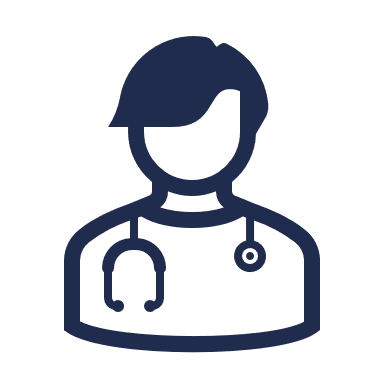 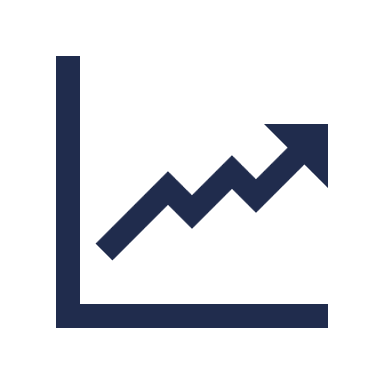 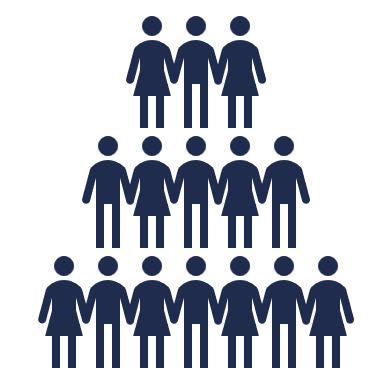 Membership Class
Fellows (By Career Stage)
Specialty
Deeper dive into understanding the needs of Fellows, the most significant member class (both in size and strategic importance). 

The Fellow cohort has therefore been split further, by career stage:

Early career 
Mid-career 
Established career 
Retired
Normative data used in this report
RbD’s experience working with membership organisations has led to the development of a norms database. This is created by using the scores from standardised data points in quantitative membership surveys and provides benchmark data. Within this report, the RCPath scores have been compared versus the total norm for all membership organisations, and then versus the medical royal college norm (a subset of the total norm).
Medical royal college norm
02
RbD membership norm
01
Our full normative database comprises the responses of up to 130,000 members, across c.70 unique surveys.
A subset of the full norm, comprising only medical royal colleges. This contains the responses of up to 50,000 members across 13 unique surveys.
Perceptions of RCPath
A mix of positive and negative words are chosen to describe the RCPath. Professional, educational and London-centric are the most frequently selected.
Members in clinical biochemistry are significantly more likely to select ‘Professional’ (65%) than other specialties.
Fellows are significantly more likely to select ‘London-centric’ (34%) compared to all other membership classes.
Cellular pathologists are significantly more likely to select ‘Bureaucratic’ (21%) compared to other specialties.
4. Which of the following words or phrases would you use to best describe the Royal College of Pathologists? Base: Asked to all (1,792)
A mix of positive and negative words are chosen to describe the RCPath. Professional, educational and London-centric are the most frequently selected.
Fellows are significantly more likely to say RCPath are ‘ineffective’ (15%) compared to all other membership classes (between 1-7%).
UK respondents are significantly more likely to describe RCPath as ‘Inaccessible’ (12%) compared to international respondents (4%) .
4. Which of the following words or phrases would you use to best describe the Royal College of Pathologists? Base: Asked to all (1,792)
58% of respondents rate the RCPath positively, and a further third sit in the middle ground. 10% rate the College negatively. The proportion rating it as ‘5’ or ‘4’ are seven percentage points behind the RbD normative data for medical royal colleges.
58%
65%
66%
1a  How do you rate the Royal College of Pathologists as an organisation? Using a scale of 1 to 5, where 1 is very poor and 5 is excellent. Base: Asked to all (1,792)RbD Normative Data, all organisations (183,109), Medical Royal Colleges (44,745).
Members specialising in cellular pathology, microbiology and veterinary pathology are the most positive about RCPath, while those working in virology and genetics are the most negative
58%
58%
49%
61%
49%
57%
59%
45%
44%
1a  How do you rate the Royal College of Pathologists as an organisation? Using a scale of 1 to 5, where 1 is very poor and 5 is excellent. Base: Asked to all (1,792). Cellular pathology (599), Microbiology (214), Clinical biochemistry (209), Haematology (205), Genetics (47*), Immunology (41*), Virology (38*), Veterinary Pathology (36*)
*Caution low base size
Medical Examiners and Medical Examiner Officers are the most positive about RCPath as an organisation, while Fellows are the least positive
58%
79%
74%
72%
53%
Fellows are significantly less likely to rate RCPath highly (5 - out of a 5-point scale) compared to all other member classes. Medical Examiner & Medical Examiner Officers are the most positive about RCPath with 79% of this class indicating that they are positive about the College (rate RCPath 4 or 5).
1a  How do you rate the Royal College of Pathologists as an organisation? Using a scale of 1 to 5, where 1 is very poor and 5 is excellent. Base: Asked to all (1,792)Fellow (1,359), Diplomate & Associate (231), Affiliate (60), Medical Examiner & Medical Examiner Officer (142)
Fellows at the start and at the end of their career hold more positive perceptions of the RCPath, with those in the middle slightly weaker.
58%
61%
51%
52%
65%
1a  How do you rate the Royal College of Pathologists as an organisation? Using a scale of 1 to 5, where 1 is very poor and 5 is excellent. Base: Asked to all (1,792). Fellow Early Career (182), Fellow Mid Career (292), Fellow Established Career (790), Fellow Retired (55)
Respondents who rate RCPath positively note that the College sets excellent standards for the profession, supports members well and keeps them well informed
Those rating the RCPath 5 or 4 out of a 5-point overall rating scale
1b. Why do you say that? Base: Asked to all (934)
Members who rate RCPath less positively, cite a lack of representation, cost of membership and a sense of disconnection from the College…
Those rating the RCPath 1 or 2 out of a 5-point overall rating scale
1b. Why do you say that? Base: Asked to all (934)
Members who rate RCPath less positively, cite a lack of representation, cost of membership and a sense of disconnection from the College…
Those rating the RCPath 1 or 2 out of a 5-point overall rating scale
1b. Why do you say that? Base: Asked to all (934)
What is the Net Promoter Score? (NPS)
How likely are you to recommend membership of the Royal College of Pathologists to colleagues and peers? 
(0 = Not at all likely, 10 = Extremely likely)
Detractors
Passives
Promoters
7
0
1
2
3
4
5
6
8
9
10
NPS = % of Promoters - % of Detractors
The RCPath NPS is -8, which, although is low, outperforms RbD’s normative data for Medical Royal Colleges
Passives
NPS score
Promoters
Detractors
31%
-8
31%
39%
=
RCPath
38%
+8
32 %
30%
=
RbD normative data (all organisations)
NPS = -14
RbD normative data (medical royal colleges)
*Caution low base
2  How likely are you to recommend membership of the Royal College of Pathologists to colleagues and peers? Using a scale of 0 to 10, where 0 is not at all likely and 10 is extremely likely. Base: Asked to all (1,792)RbD Normative Database (Medical Royal Colleges Only) (35,196)RbD Normative Database (All Organisations) (96,600)
RCPath members in Genetics and Virology have significantly lower NPS compared with other specialties
NPS, by specialty
*Please note that these specialties have a low base size and should be analysed with caution. Further details can be found in the Background and Methodology section of this report.
2  How likely are you to recommend membership of the Royal College of Pathologists to colleagues and peers? Using a scale of 0 to 10, where 0 is not at all likely and 10 is extremely likely. Base: Asked to all. Cellular Pathology (599), Microbiology (214), Clinical Biochemistry (209), Haematology (205), Genetics (47*), Immunology (41*), Virology (38*), Veterinary Pathology (36*)*Caution low base size
Fellows have the lowest NPS compared to all other membership classes. Those working in the UK have a lower NPS compared with international members.
RCPath NPS -8
NPS, by location
NPS, by membership class
International
+31
Diplomate & Associate
+14
Fellow
-16
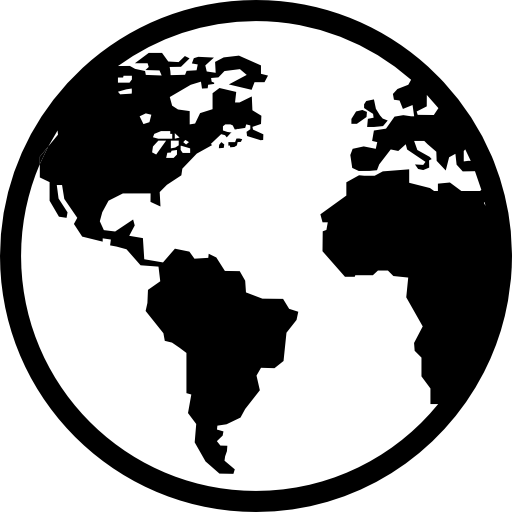 UK
-21
Medical Examiner & Medical Examiner Officer
+9
Affiliate 
+25
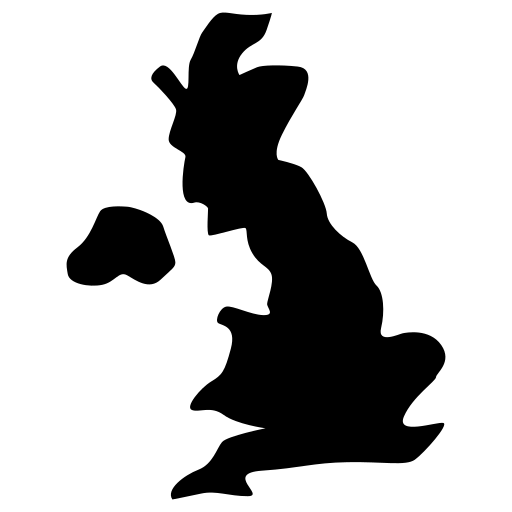 2  How likely are you to recommend membership of the Royal College of Pathologists to colleagues and peers? Using a scale of 0 to 10, where 0 is not at all likely and 10 is extremely likely. Base: Asked to all. Fellows (1,359), Diplomate & Associate (231), Affiliate (60), Medical Examiner & Medical Examiner Officer (142). International (431), UK (1,361)
Retired Fellows are most likely to recommend membership of the RCPath. Fellows in their mid-career have the lowest NPS score.
NPS: +20
NPS: -14
NPS: -24
NPS: -16
Fellows who are retired are significantly more likely to be promoters compared to those in their early, mid and established careers.
2  How likely are you to recommend membership of the Royal College of Pathologists to colleagues and peers? Using a scale of 0 to 10, where 0 is not at all likely and 10 is extremely likely. Base: Asked to all. Fellow Early Career (182), Fellow Mid Career (292), Fellow Established Career (790), Fellow Retired (55).
Approximately half of respondents feel RCPath membership represents poor value for money, which is significantly weaker than RbD’s normative data for medical royal colleges
42%
46%
59%
30%
67%
23%
The percentage of respondents who rate the RCPath’s value for money as ‘poor’ is significantly higher compared to the RbD normative data for medical royal colleges.
3a. How do you rate membership of the Royal College of Pathologists in terms of value for money? Base: Asked to all (1,792)
RbD Normative Database: All organisations (101,871), Medical Royal Colleges (36,288)
Fellows have proportionally weaker value for money perceptions compared to all other membership classes
Members based in the UK are significantly more likely to say the value for money is poor (54%) compared to international members (23%).
46%
42%
53%
38%
Fellows are significantly more likely to say the value of money is poor (53%) compared to all other membership classes; Diplomate & Associate (35%), Affiliate (35%), Medical Examiner & Medical Examiner Officer (16%).
35%
50%
53%
35%
16%
74%
3a. How do you rate membership of the Royal College of Pathologists in terms of value for money? Base: Asked to all. Fellow (1,359), Diplomate & Associate (231), Affiliate (60), Medical Examiner & Medical Exaimner Officer (142)
Those working in cellular pathology, microbiology, haematology and veterinary pathology hold the most positive view on the value of RCPath membership. Those working in genetics, virology and clinical biochemistry hold the weakest value for money perceptions.
42%
46%
44%
46%
39%
51%
45%
41%
23%
73%
27%
64%
51%
47%
52%
37%
29%
61%
3a. How do you rate membership of the Royal College of Pathologists in terms of value for money? Base: Asked to all (1,792). Cellular Pathology (599), Microbiology (214), Clinical Biochemistry (209), Haematology (205), Genetics (47*), Immunology (41*), Virology (38*), Veterinary Pathology (36*)
*Caution low base size
Members who rate the value of money poor explain that the membership costs are ‘unjustifiably high’, they want the College to take a proactive role in providing a broader range of member benefits and also want to see more from the College in terms of advocating for its members
Those rating the RCPath 1 or 2 out of a 4-point value for money scale
3b. What, if anything, could the Royal College of Pathologists do to improve the score you have given? In response to the value for money question. Base: Asked to all (937)
Members who rate value of money as poor explain that the membership costs are unjustifiably high and want the College to take a proactive role in providing a broader range of member benefits and advocating for members
Those rating the RCPath 1 or 2 out of a 4-point value for money scale
3b. What, if anything, could the Royal College of Pathologists do to improve the score you have given? In response to the value for money question. Base: Asked to all (937)
Feelings towards the College
RCPath is closely aligned with the RbD engagement norms, with the exception of one statement. A significantly smaller proportion agree that pathology is stronger thanks to the RCPath, compared with other royal colleges.
-13%
Higher than RbD normLower than RbD norm
5. Which, if any, of the following statements do you agree with? Base: Asked to all (1,792)
RbD Normative Database (29,248). *RbD normative data unavailable.
Significantly fewer feel that they are represented by the College and have a strong sense of belonging, compared with the norm.
-4%
-10%
-6%
-9%
Higher than RbD normLower than RbD norm
5. Which, if any, of the following statements do you agree with? Base: Asked to all (1,792)
RbD Normative Database (29,248). *RbD normative data unavailable.
None of the above: 12%
A greater proportion of Fellows feel their specialty could get more from the College. Diplomates and Associates feel the greatest sense of pride from their membership and feel the College effectively represents their interests.
5. Which, if any, of the following statements do you agree with? Base: Asked to all. Fellow (1,359), Diplomate & Associate (231), Affiliate (60), Medical Examiner & Medical Examiner Officer (142)
Veterinary Pathologists have the highest sense of pride and belonging to RCPath, followed by Virologists
The survey results highlight a notable difference between the respondents' pride in being part of the College and their sense of belonging. While many respondents express pride in with their membership, this feeling does not necessarily translate into a sense of belonging with the College.

Veterinary Pathology emerges as the area with the highest levels of both pride and belonging.
5. Which, if any, of the following statements do you agree with? Base: Asked to all. Cellular Pathology (599), Microbiology (214), Clinical Biochemistry (209), Haematology (205), Genetics (47*), Immunology (41*), Virology (38*), Veterinary Pathology (36*)
*Caution low base size
Fellows, Diplomates and Associates have the greatest sense of pride. Fellows and Affiliates have a greater sense of belonging. Retired Fellows have a greater sense of pride and belonging compared with those earlier in their career.
Similarly, the same trend is apparent when considering membership class with a difference between respondents’ pride in being part of the College and their sense of belonging.
When considering Fellows by career stage, retired Fellows are significantly more likely to have a sense of pride and belonging compared to Fellows in their early, mid and established careers.
5. Which, if any, of the following statements do you agree with? Base: Asked to all. Fellow (1,359), Diplomate & Associate (231), Affiliate (60), Medical Examiner & Medical Examiner Officer (142)
Just over a quarter (29%) of members feel they get what they need from the College, without contributing much. Some members’ contribution to, and connection with, the College could be strengthened
35% of members feel that they get what they need from their membership which is significantly lower than the RbD norm (43%).
52% of members say they are not getting as much from their membership or struggle to see the value of their membership, which is higher than the RbD norm (45%). This is a statistically significant difference.
6. Which of the following statements best describes your relationship with the College? Base: Asked to all (1,792)
RbD Normative Database (Medical Royal Colleges) (10,783).
A greater proportion of UK members indicate that they are feeling disheartened and do not get what they need from their membership – International members are more positive in this regard
International members are significantly more likely to select this option (38%) compared to UK members (27%).
UK members are significantly more likely to select this option (26%) compared to international members (10%).
6. Which of the following statements best describes your relationship with the College? Base: Asked to all (1,792)
RbD Normative Database (Medical Royal Colleges) (10,783).
Those working in veterinary pathology are more likely than those in other specialties to feel they contribute to the College and get something in return
“I'm proud to be a member, and it has opened doors for me.”- Veterinary Pathology, Fellow, UK
“The college is really respected in veterinary medicine in Ireland and the UK. It would be great if this could continue.”- Veterinary Pathology, Fellow, International
6. Which of the following statements best describes your relationship with the College? Base: Asked to all (1,792). Base: Asked to all. Cellular Pathology (599), Microbiology (214), Clinical Biochemistry (209), Haematology (205), Genetics (47*), Immunology (41*), Virology (38*), Veterinary Pathology (36*)*Caution low base size
Respondents that specialise in cellular pathology are most likely to indicate that they get what they need from the College while contributing little
“I thank the College for the support given to me in my professional life.”- Cellular Pathology, Affiliate, UK
“I feel honoured to be part of the college.”- Cellular Pathology, Diplomate, International
6. Which of the following statements best describes your relationship with the College? Base: Asked to all (1,792). Base: Asked to all. Cellular Pathology (599), Microbiology (214), Clinical Biochemistry (209), Haematology (205), Genetics (47*), Immunology (41*), Virology (38*), Veterinary Pathology (36*)*Caution low base size
Respondents that specialise in virology are the most likely to not receive as much as they would like from their membership and would like the College to improve this
“I remain a member only to satisfy appraisal and re-validation. The college has shown itself to be totally disinterested and irrelevant to my work.”- Virology, Fellow, UK
“More has to be done as many feel that RCPath is neither relevant nor responsive to Infection issues.”- Virology, Fellow, UK
6. Which of the following statements best describes your relationship with the College? Base: Asked to all (1,792). Base: Asked to all. Cellular Pathology (599), Microbiology (214), Clinical Biochemistry (209), Haematology (205), Genetics (47*), Immunology (41*), Virology (38*), Veterinary Pathology (36*)*Caution low base size
Respondents that specialise in genetics are most likely to indicate that they feel disheartened and struggle to recognise the value of their membership
“I have no idea where my money goes. I don't see any relevant content for Genetics. It is so much more expensive than HCPC, BSGM etc I don't understand why it has to be so expensive with no benefits”- Genetics, Fellow, UK
“There is little value in the cost of FRCPath to me or my career, it has not been valued in career progression. Very much what I can do for the college with little acknowledgement of thanks in return.”- Genetics, Fellow, UK
6. Which of the following statements best describes your relationship with the College? Base: Asked to all (1,792). Base: Asked to all. Cellular Pathology (599), Microbiology (214), Clinical Biochemistry (209), Haematology (205), Genetics (47*), Immunology (41*), Virology (38*), Veterinary Pathology (36*)*Caution low base size
The role of the College
Respondents overwhelmingly agree on the importance of all listed roles that should be provided by the RCPath, highlighting its wide range of essential roles, with an average of 88% indicating these services are important
95%
92%
92%
88%
89%
92%
91%
91%
73%
75%
79%
78%
76%
68%
7a. How important to you is it that the Royal College of Pathologists provides/delivers on the following for its members? Base: Asked to all (1,792)
Percentages less than 3% not labelled
Truncated statement: Maintaining the standard of training in pathology through curricular design and examinations/assessment delivery
How to read the next slides:
Each statement is uniquely coloured to help show consistency in they appear in the different rankings
The tables show the rank order for each subgroup, in this case, member class. These tables show the top 5 ranked statements for each member class.
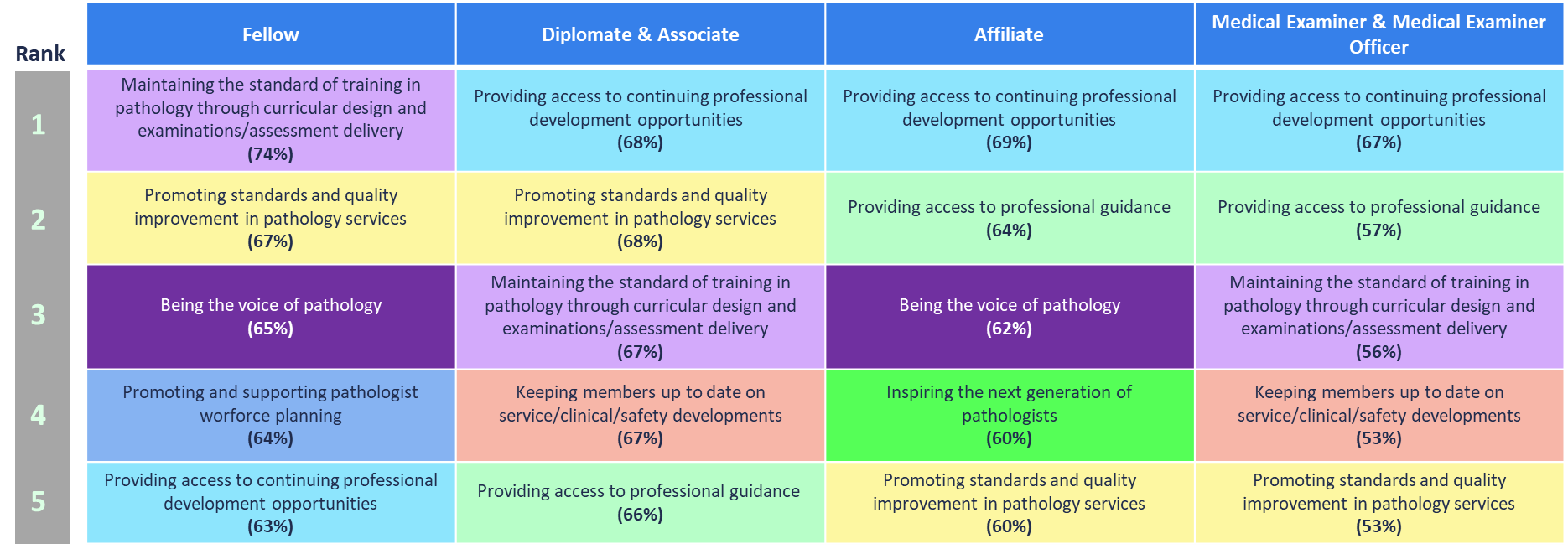 The options are sorted by the % ‘Very important’
7a. How important to you is it that the Royal College of Pathologists provides/delivers on the following for its members? Base: Asked to all (1,792). Fellow (1,359), Diplomate & Associate (231), Affiliate (60), Medical Examiner & Medical Examiner Officer (142)
For many, maintaining the standard of training, delivering CPD and promoting standards and quality improvement are regarded as services that RCPath should be providing to its members. Being the voice of pathology also ranks highly, particularly for Fellows.
Rank
1
2
3
4
5
The options are sorted by the % ‘Very important’
7a. How important to you is it that the Royal College of Pathologists provides/delivers on the following for its members? Base: Asked to all (1,792). Fellow (1,359), Diplomate & Associate (231), Affiliate (60), Medical Examiner & Medical Examiner Officer (142)
Fellows across all career stages highlight that it is important for RCPath to provide services to maintain the standard of training in pathology, followed by promoting the standards and quality of pathology services
The options are sorted by the % ‘Very important’
Rank
1
2
3
4
5
7a. How important to you is it that the Royal College of Pathologists provides/delivers on the following for its members? Base: Asked to all (1,792). Fellow: Early Career (182), Mid-career (292), Established career (790), Retired (55)
Similarly, across specialties, maintaining the standard of training and promoting standards and quality improvement are top priorities…
The options are sorted by the % ‘Very important’
Rank
1
2
3
4
5
7a. How important to you is it that the Royal College of Pathologists provides/delivers on the following for its members? Base: Asked to all (1,792). Cellular Pathology (599), Microbiology (214), Clinical Biochemistry (209), Haematology (205)
Similarly, across specialties, maintaining the standard of training and promoting standards and quality improvement are top priorities…
The options are sorted by the % ‘Very important’
Rank
1
2
3
4
5
7a. How important to you is it that the Royal College of Pathologists provides/delivers on the following for its members? Base: Asked to all (1,792). Genetics (47*), Immunology (41*), Virology (38*), Veterinary Pathology (36*)
*Caution low base size
Respondents are most satisfied about RCPath’s delivery of post-nominals, its maintenance of the standards of training in pathology and promotion of standards and quality improvement
61%
68%
65%
59%
58%
57%
57%
45%
41%
41%
37%
33%
34%
26%
7b  How well do you feel the Royal College of Pathologists delivers on the following? Base: Asked to all (1,792)
Truncated statement: Maintaining the standard of training in pathology through curricular design and examinations/assessment delivery
Across member classes, RCPath is regarded positively in terms of delivering professional recognition (via post-nominals) and maintaining and promoting standards.
The options are sorted by the % ‘Very well’
Rank
1
2
3
4
5
7b  How well do you feel the Royal College of Pathologists delivers on the following? Base: Asked to all. Fellow (1,359), Diplomate & Associate (231), Affiliate (60), Medical Examiner & Medical Examiner Officer (142)
At each career stage, the provision of professional recognition via RCPath post-nominals is rated as delivered ‘very well’, generally followed by maintaining the standard of training in pathology
The options are sorted by the % ‘Very well’
Rank
1
2
3
4
5
7b  How well do you feel the Royal College of Pathologists delivers on the following? Base: Asked to all. Early career (245), Mid-career (434), Established career (981), Retired (75)
Across specialties, respondents note that RCPath is delivering the recognition of post-nominals and maintaining the standard of training in pathology well…
The options are sorted by the % ‘Very well’
Rank
1
2
3
4
5
7b  How well do you feel the Royal College of Pathologists delivers on the following? Base: Asked to all (1,792). Cellular Pathology (599), Microbiology (214), Clinical Biochemistry (209), Haematology (205)
Across specialties, respondents note that RCPath is delivering the recognition of post-nominals and maintaining the standard of training in pathology well…
The options are sorted by the % ‘Very well’
Rank
1
2
3
4
5
7b  How well do you feel the Royal College of Pathologists delivers on the following? Base: Asked to all (1,792). Genetics (47*), Immunology (41*), Virology (38*), Veterinary Pathology (36*)
*Caution low base size
Both UK and International respondents say that RCPath is delivering the post-nominals and maintaining the standard of training very well
The options are sorted by the % ‘Very well’
Rank
1
2
3
4
5
7b  How well do you feel the Royal College of Pathologists delivers on the following? Base: Asked to all. UK (1,361), International (431)
The charts in the following slides plot the importance of roles against how well RCPath is perceived to be performing in these roles
More Important Strengths
Less Important Strengths
Lower Relative Importance 
High Performance
Higher Relative Importance 
High Performance
Performance
Less Important Weaknesses
More Important Weaknesses
Higher Relative Importance 
Low Performance
Lower Relative Importance 
Low Performance
Importance
Please note that this is a data visualisation technique that shows the relative strengths and weakness, rather than absolute values.
Maintaining the standard of training and promoting standards and quality improvement in pathology services are important roles that respondents perceive RCPath as performing especially well in…
Performance
Importance
7a. How important to you is it that the Royal College of Pathologists provides/delivers on the following for its members? Base: Asked to all (1,792)7b  How well do you feel the Royal College of Pathologists delivers on the following? Base: Asked to all (1,792)
…however, respondents note that while RCPath’s role in promoting and supporting workforce planning is important, they do not think the RCPath is performing as well in this area
Performance
Importance
7a. How important to you is it that the Royal College of Pathologists provides/delivers on the following for its members? Base: Asked to all (1,792)7b  How well do you feel the Royal College of Pathologists delivers on the following? Base: Asked to all (1,792)
Respondents highlight the RCPath should be providing more advocacy for workplace issues by engaging (more) with the UK government…
7c  Is there anything else you believe the Royal College of Pathologists should be providing/delivering on for its members? Base: Asked to all (563)
Respondents highlight the RCPath should be providing more advocacy for workplace issues by engaging (more) with the UK government…
7c  Is there anything else you believe the Royal College of Pathologists should be providing/delivering on for its members? Base: Asked to all (563)
Unprompted thoughts about the College
Respondents highlight they would like to see a reduction of fees, many note they are considering cancelling their membership due to high fees and little tangible benefit
Free text responses reiterate concerns about high fees, particularly from part-time professionals and international members, who find the fees hard to justify. While some appreciate the CPD portfolio and post-nominals, many feel the benefits do not warrant the costs and seek greater transparency. Some ask for fee reductions, based on qualifying criteria.
“I would like to understand the benefits apart from the recognition.”- Reproductive Science, Diplomate, UK
“The extremely expensive college fees are a rip-off! We get very little for our money.”- Cellular Pathology, Fellow, UK
“I pay my fees to retain the letters after my name. Nothing else.”- Cellular Pathology, Fellow, International
“I have met a number of pathologists who have stopped their membership as they felt the cost far outweighed the benefits. This will continue and worsen unless the college is seen to be doing more for its members.”
- Forensic Pathology, Fellow, UK
“I am afraid I am only a member for the CPD certificate, otherwise I would have left the College a long time ago as I think it's far too expensive for what it gives in return. Everything is done in London.”- Cellular Pathology, Affiliate, UK
“Membership is too expensive - particularly for part-time non-medics.”- Clinical Biochemistry, Fellow, UK
“A cheaper membership, especially for overseas Pathologists. When I started working in the British Overseas Territory I currently work in my membership fee dropped but all the cost saving then went into paying for continued CPD support which is charged separately for overseas members - in actual fact there was no saving at all!! How can that be fair .....”- Cellular Pathology, Fellow, International
10. Finally, is there anything else you would like to say about the Royal College of Pathologists or your membership? Base: Asked to all (563)
Respondents, particularly those who specialise in microbiology and cellular pathology, want to see the College taking a stronger advocacy role
Respondents indicate dissatisfaction with the College’s ability to represent the profession and provide support for certain specialties and professionals. Concerns are also raised about the College's failure to address pressing workforce issues, such as staffing shortages in microbiology. 
Many members feel their membership provides little value, especially members’ representation. Some note they are considering leaving the College due to frustrations about its inability to reflect the realities of front-line work and the specific needs of various disciplines. Overall, there is a call for better advocacy, clearer representation, and more recognition for specialists such as microbiologists and medical examiners.
“Please save us, as a profession we have never had so many challenges and need help urgently to turn the situation around and spark honest discussions about what we can and can't deliver in the meantime to set realistic expectations with the wider healthcare team and clinical service.”- Cellular Pathology, Fellow, UK
“I am disappointed with the way microbiology has been represented by the college. Much more should have been done to promote our involvement with the pandemic, infection control and infection management. The new curriculum has worked against the interests of DGH microbiology and much more needs to be done to support workforce planning.”- Microbiology, Fellow, UK
“I am probably going to give up my membership. It just seems a shame that I do not feel like my hundreds of pounds are contributing at all to my professional development or national representation.”- Microbiology, Fellow, UK
“I am continually disappointed by those in College roles. One day I hope they will actually represent pathologists instead of simply representing themselves.”- Cellular Pathology, Fellow, UK
10. Finally, is there anything else you would like to say about the Royal College of Pathologists or your membership? Base: Asked to all (563)
Some voice their appreciation for their membership and recognise the College’s hard work in supporting its members
Despite the challenges many feel are impacting the profession and their relationship with the College, many do express pride in their membership and talk warmly about the support and professional development provided by the College. 
The RCPath is viewed as progressing in the right direction. While there is room for improvement, many members are thankful for the College's impact on their careers and continue to support its future growth.
“I am honoured to be a Fellow of the Royal College of Pathologists. I am in the middle of the process of registering with the GMC so that I can relocate and work in the UK. I hope to be able to get a job there soon and I am willing to participate actively in the activities of the College. Thank you very much.”- Cellular Pathology, Fellow, International
“Keep up the good work. There's always room for improvement but you are doing a good job.”- Microbiology, Diplomate, International
“I am satisfied and proud to be a member of the college. I will give my full support for the future development of the college.”- Cellular Pathology, Fellow, UK
“I thank the College for the support given to me in my professional life.”- Cellular Pathology, Affiliate, International
“Thanks to those who work on behalf of us to promote pathology and support professional standard.”- Clinical Biochemistry, Fellow, UK
“I think the College is moving in the right direction but I am not sure the members know this.”- Microbiology, Fellow, UK
10. Finally, is there anything else you would like to say about the Royal College of Pathologists or your membership? Base: Asked to all (563)
Executive Summary & Recommendations
Executive Summary
The results demonstrate key areas in which the College delivers well for its members, and others where improvements can be made. These results provide a marker in the sand from which improvements can be made and measured. The RCPath KPI metrics are generally weaker compared to RbD’s normative data for medical royal colleges. Overall rating score
58% of respondents give a positive overall rating to the RCPath, compared to the norm of 65%. 
Those who rate the College positively appreciate its excellent standards, strong support for members, and effective communication. 
However, those who rate it less positively mention issues such as lack of representation, high membership costs, and a sense of disconnection from the College.

Net Promoter Score (NPS)
The RCPath's NPS stands at -8, which although negative is more positive than the medical royal college norm of -14. 

Value for money
42% feel that RCPath membership represents good/very good value for money, which is weaker than the norm (59%). 
Nearly half of the respondents (46%) believe that RCPath membership offers (quite/very) poor value for money, versus a norm of 30%.
Those who give weaker value for money scores lack clarity about the benefits they get from their membership, and feel they struggle with the cost/benefit analysis of what they feel they get versus what they pay.
How members describe RCPath
A variety of positive and negative words are used to describe the RCPath. The most frequently mentioned are "professional" (58%), "educational" (50%), and "London-centric" (29%).
Executive Summary
Role of the College and overall performance
Respondents feel the RCPath does a good job in delivering recognition via post-nominals, maintaining standards of training in pathology and promoting of standards and quality improvement. These are all areas that members regard as being important for the College to provide. 

Looking at the balance of 'importance' versus 'how well' the RCPath delivers, the RCPath generally performs well in the areas that are of greatest importance to its members, although they would like to see some improvements in terms of how the College promotes and supports pathologist workforce planning and how it inspires the next generation of pathologists.
Member Engagement
43% of members feel they could gain more from the RCPath, while 36% express pride in their membership. Both these areas align with the norm for medical royal colleges.

11% of respondents indicate that they have a strong sense of belonging to the College.
When comparing the responses to the statements "I am proud to be a part of the College" and "I have a strong sense of belonging to the College" there is a notable difference. A higher percentage of members feel proud to be part of the College compared to those who feel a sense of belonging, suggesting that pride in the College does not necessarily translate into a  personal feeling of belonging.

Just over a quarter (29%) of members are content that they receive what they need from the College without contributing much. The same proportion (29%) feel they are currently not getting as much as they could from their membership and feel the College could do more to improve this. Overall, engagement metrics indicate that some members' connection and involvement with the College could be improved.
KPI summary
RCPath
2024
Medical Royal College Norm
Membership Norm
Overall rating
Top 2 (Those selecting 5 or 4 out of a 5-point scale)
58%
65%
66%
Value for money
Top 2 (Those selecting 5 or 4 out of a 4-point scale)
59%
42%
67%
NPS
-14
+8
-9
1a  How do you rate the Royal College of Pathologists as an organisation? Using a scale of 1 to 5, where 1 is very poor and 5 is excellent. Base: Asked to all (1,792)2  How likely are you to recommend membership of the Royal College of Pathologists to colleagues and peers? Using a scale of 0 to 10, where 0 is not at all likely and 10 is extremely likely. Base: Asked to all (1,792)
3a. How do you rate membership of the Royal College of Pathologists in terms of value for money? Base: Asked to all (1,792)RbD normative database: Medical Royal Colleges: Overall rating (44,745), Value for money (36,288), NPS (35,196). Membership Norm: Overall rating (183,109), Value for money (101,871), NPS (96,600)
The recommendations following this research are split into two tiers…
Tier 1
Tier 2
Tier 2 recommendations focus on specific niches within the RCPath membership, these recommendations will address areas that can be targeted towards specific groups.
Tier 1 recommendations focus on the overall RCPath membership – providing actionable recommendations that would benefit the broad membership.
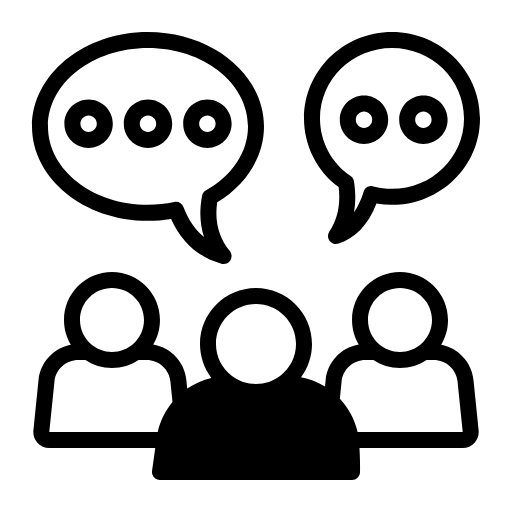 Considering recommendations for both Tier 1 and Tier 2 will help RCPath target the needs of the profession as a whole – while also ensuring that the specific needs of smaller groups are heard, acknowledged and actioned to maximise the impact of this research.
01
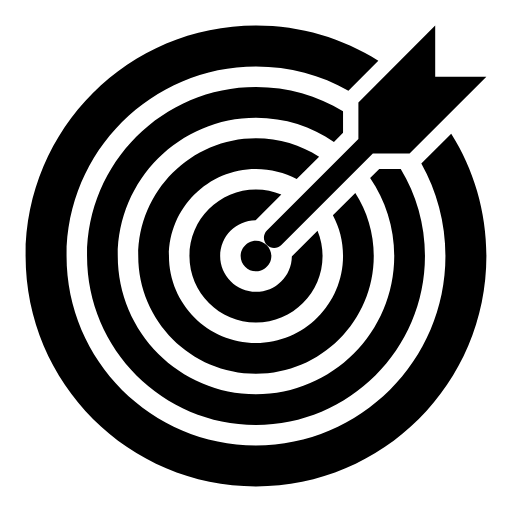 02
Recommendations
Tier 1 Recommendations
Tier 1 Recommendations
Clearly articulate the tangible and intangible benefits of RCPath membership to help shift the focus from cost to value
Improve responsiveness to member enquiries
For those who hold weaker perceptions of the RCPath, many cite a lack of value derived from: 

Membership fees that are regarded as very expensive, and 

A poor understanding of the benefits offered from membership. 

Care must be taken to move the focus of the conversation away from cost and shift this towards what can be gained from RCPath membership. Clarification of clear tangible benefits alongside a stronger focus on intangible benefits (such as feeling part of a community, association with a prestigious institution, feeling of pride and belonging), is important here. 

Members’ sense of pride derived from membership is good, but the personal sense of belonging is weaker. Build on associations of pride and use this as an opportunity to link these feelings to a stronger sense of belonging. Help members understand how the RCPath is working to be a home for all pathologists, across the breadth and diversity of the profession.
Respondents who are less positive about RCPath as an organisation highlight the lack of timely or satisfactory communication from the College. Some mention long waiting times for a reply, others feel their needs are unmet with regards to examinations queries. 

Some also feel there can be a lack of assistance from staff when grappling with administrative tasks that they need the College to support them with. 

The RCPath has a small staff base, so care needs to be taken to manage members’ expectations and ensure that they know how quickly they are likely to hear back when they reach out to the College staff.
Tier 1 Recommendations
Tier 1 Recommendations
Continue to maintain the standard of training in pathology
Continue providing educational resources with improved communication and sign-posting
It is universally acknowledged that the RCPath needs to continue to maintain the standard of training in pathology through curricular design and examinations/assessment delivery (95% of members agree this is important, 71% feel this is very important). 

This strength of feeling is consistent across member categories, across differing career stages and across the different specialties.
This is also the area that members feel the RCPath is strongest on, in terms of its delivery of this. 

Continue to maintain the good work that the College does in this area – members have high expectations and value the efforts of the College in upholding these standards.
Respondents highly value the College's role in providing educational resources, particularly its CPD offer. Results indicate that members believe the College is performing well in this area.

However, some express a desire for greater breadth of training materials, educational events, and digital resources. This may be due to inadequate communication and signage for these educational offerings, although some specialties feel their needs are not as well catered for as others.

While many have a positive view of the educational resources available, improved communication and clearer guidance of what is available could help members locate the resources they need more easily. This, in turn, could improve their sense of value for their membership.
Tier 1 Recommendations
Tier 1 Recommendations
Take a stronger stance on advocating for workplace issues
Within the RCPath membership, there is a strong call for the College to take a firmer stance in advocating for the challenges pathologists face in the workplace. This includes raising awareness of workforce shortages and offering support to members who are confronted with these issues. Furthermore, responses from free text responses indicate a desire for the College to be more active in lobbying the UK government to address NHS shortages and improve salaries.

Promoting and supporting workforce planning for pathologists is highly important to members; however, respondents believe that RCPath’s performance in this area could be improved. 

Being more proactive in addressing these challenges and demonstrating that the College is taking action could improve this perception, while also showing that the College is attentive to the needs of its members and their calls for advocacy.

It is also important that members are given clarity about what the RCPath intends to do, and what is outside of its remit. Consult members on policy positions and lobbying activity and ensure you understand their perspectives. Setting clear parameters here can help manage members’ expectations.
Tier 2 Recommendations
Tier 2 Recommendations
Enhancing Fellows’ engagement and perception of RCPath
Use research findings as an opportunity to talk to members
Acknowledge members' concerns, demonstrate you're listening and show them you're prepared to make changes based on the feedback they have provided. 

Research findings provide organisations with a compelling reason to talk to their membership.

Members took the time to share their views, now the RCPath needs to clearly show that members’ time and contributions are valued and will help influence change.
Fellows comprise the largest and most strategically important segment of RCPath's membership, making it essential to understand their priorities. Across all career stages, Fellows consistently identify three key areas as important for the College to focus on:

Maintaining the standard of training in pathology through curricular design and examinations/assessment delivery.
Providing access to continuing professional development opportunities.
Being the voice of pathology.

Fellows at the start and at the end of their career hold more positive perceptions of the RCPath, with those in the middle slightly weaker. The areas outlined above reflect the needs of Fellows who are in mid-career and established career stages. Continuing to deliver on the first two, and elevating prominence in the third would help the College deliver and communicate in way that resonate with Fellows of these career stages.

Continue

Enhance
Requires greater demonstration
Tier 2 Recommendations
Tier 2 Recommendations
Tailor communications and offerings for specialties
Diversity is a strength but also a challenge
This research has identified key areas relevant to the entire membership, particularly the advocacy for the workforce. However, due to the diverse range of specialties within the RCPath membership, it is essential to understand how to communicate effectively with these sub-groups. (This will be detailed in the following slides.)

By tailoring communications and resources, as well as identifying priority advocacy areas across the different specialties, the College can work to enhance the experience of its members. 

This approach could foster a greater sense of belonging, pride, and value for money among members, especially in specialties that currently report low levels in these areas, such as genetics, which has a low sense of belonging; microbiology, which has a low sense of pride; and cellular pathology, where value for money is perceived to be low.
Pride in the profession
Pride derived from membership 
We’re all in it together
Celebration of achievements
Tell the public what we do for them
Embrace shared experiences
We all have a home at the RCPath
Address challenges together
The profession
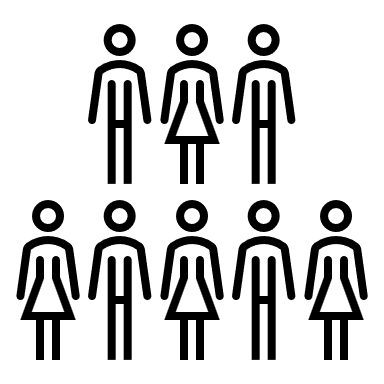 Talk to ‘my people’
The person
Thank them for their contribution
We listened to you – and we will respond
Here’s what the RCPath can do for you/your specialty
We understand you
Here’s what we offer 
Here’s how others have benefitted
Here’s what is planned that can benefit you
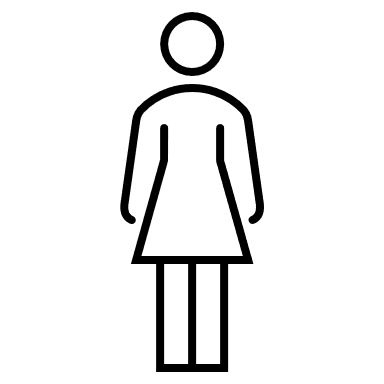 Talk to ME
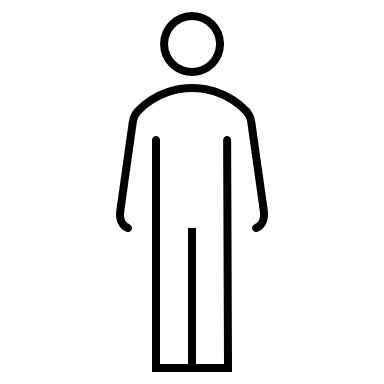 Embrace members’ differences and be clear how their collective contribution makes pathology the success that it is today.
Tier 2 – Targeting specialties
Top three areas of importance for each speciality…
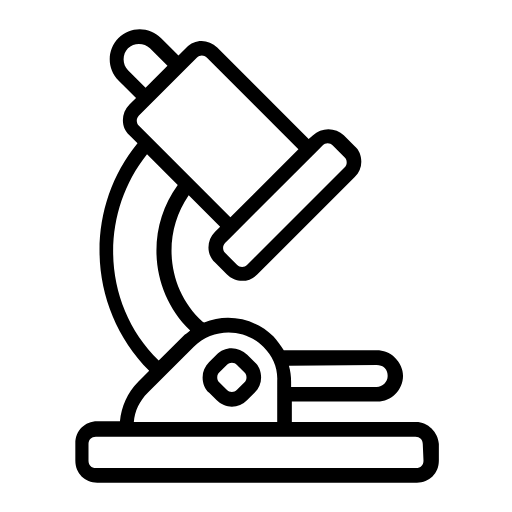 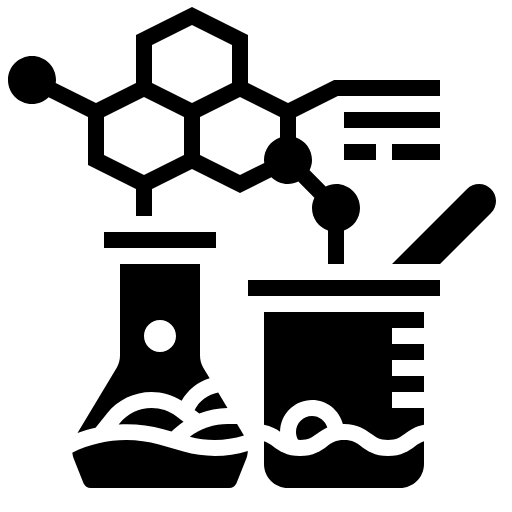 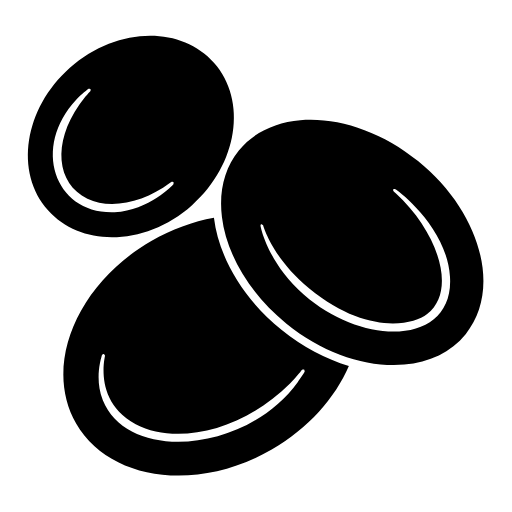 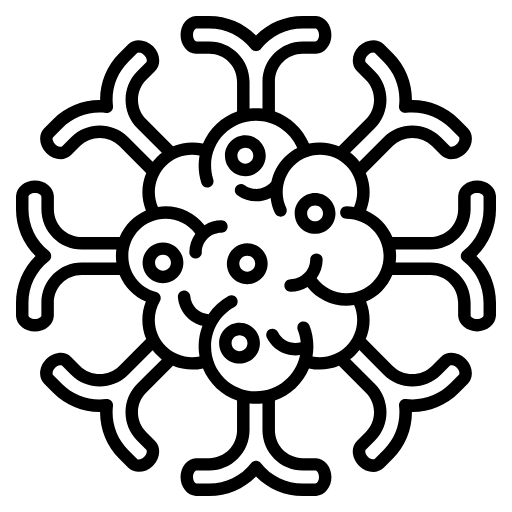 Cellular Pathology
Microbiology
Clinical Biochemistry
Haematology
Maintaining the standard of training in pathology through curricular design and examinations/ assessment delivery

Providing access to continuing professional development opportunities 

Promoting standards and quality improvement in pathology services
Maintaining the standard of training in pathology through curricular design and examinations/ assessment delivery 

Promoting and supporting pathologist workforce planning 

Promoting standards and quality improvement in pathology services
Being the voice of pathology 

Maintaining the standard of training in pathology through curricular design and examinations/ assessment delivery 

Promoting standards and quality improvement in pathology services
Maintaining the standard of training in pathology through curricular design and examinations/ assessment delivery 

Promoting standards and quality improvement in pathology services 

Promoting and supporting pathologist workforce planning
Tier 2 – Targeting specialties
Top three areas of importance for each speciality…
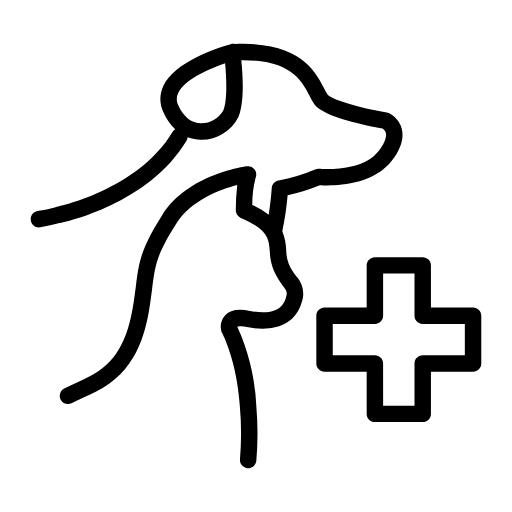 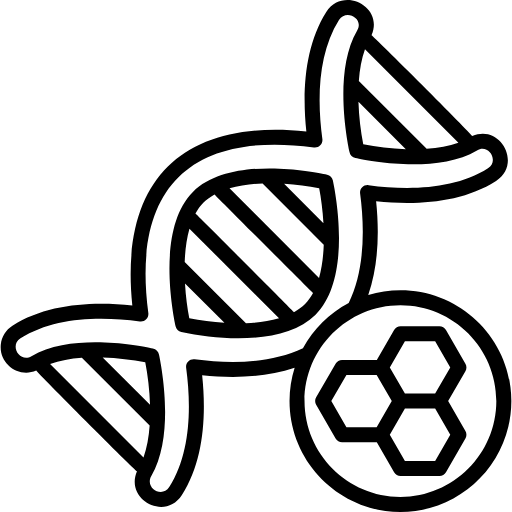 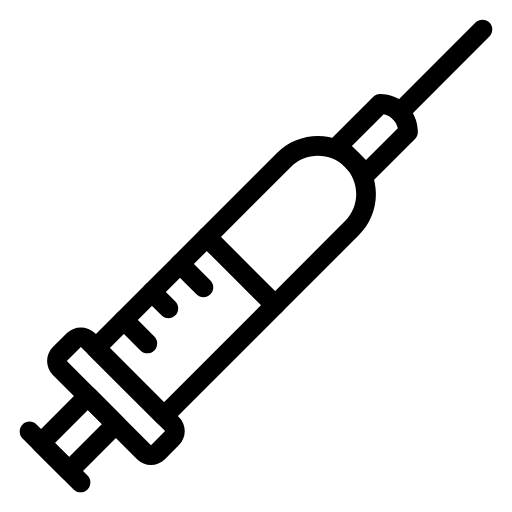 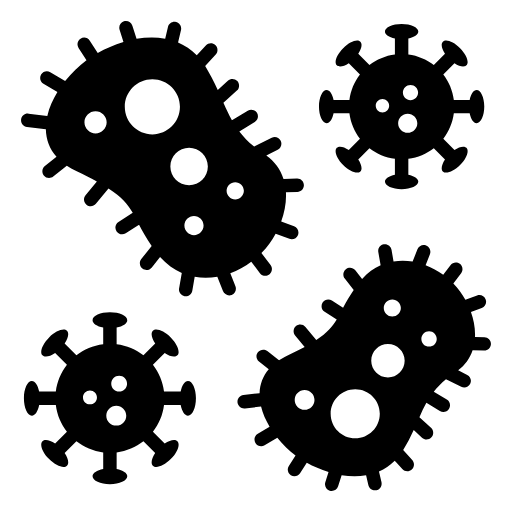 Genetics
Immunology
Virology
Veterinary Pathology
Promoting standards and quality improvement in pathology services 

Providing access to professional guidance 

Being the voice of pathology
Maintaining the standard of training in pathology through curricular design and examinations/ assessment delivery 

Promoting standards and quality improvement in pathology services 

Being the voice of pathology
Maintaining the standard of training in pathology through curricular design and examinations/ assessment delivery 

Promoting and supporting pathologist workforce planning 

Promoting standards and quality improvement in pathology services
Inspiring the next generation of pathologists

Maintaining the standard of training in pathology through curricular design and examinations/ assessment delivery 

Being the voice of pathology
Appendix
Specialty KPI summary
I am proud to be part of the College
Overall rating
Value for money
NPS
Cellular pathology
Microbiology
Clinical biochemistry
Haematology
Genetics*
Immunology*
Virology*
Veterinary pathology*
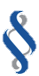 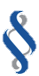 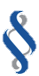 -5
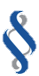 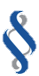 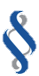 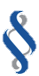 -6
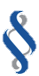 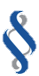 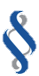 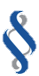 -41
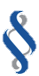 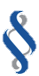 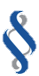 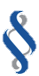 -31
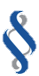 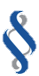 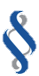 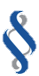 -3
* Caution low base
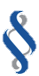 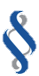 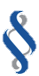 Specialty(ies) with strongest scores
Specialty(ies) with reasonably good scores
Specialty(ies) with weakest scores
Key:
Membership class summary
Overall opinion of RCPath
Most important aspects of membership
Around half (53%) rate the RCPath positively.
Weakest NPS (-16)
Weakest perception of value for money (38% good/very good)
Maintaining the standard of training in pathology through curricular design and examinations/assessment delivery (74%)
Promoting standards and quality improvement in pathology services (67%)
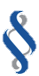 Fellow
Providing access to continuing professional development opportunities (68%)
Promoting standards and quality improvement in pathology services (68%)
Around three quarters (72%) rate the RCPath positively.
Positive NPS (+14) 
Reasonable perception of value for money (50% good/very good)
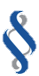 Diplomate and Associate
Medical Examiner and Medical Examiner Officer
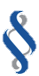 Providing access to continuing professional development opportunities (67%)
Providing access to professional guidance (57%)
Around three quarters (79%) rate the RCPath positively.
Positive NPS (+9) 
Strongest perception of value for money (74% good/very good)
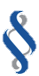 Around three quarters (74%) rate the RCPath positively.
Strongest NPS (+25) 
Reasonable perception of value for money (53% good/very good)
Providing access to continuing professional development opportunities (69%)
Providing access to professional guidance (64%)
Affiliate
1a  How do you rate the Royal College of Pathologists as an organisation? Using a scale of 1 to 5, where 1 is very poor and 5 is excellent. Base: Asked to all (1,792)7a. How important to you is it that the Royal College of Pathologists provides/delivers on the following for its members? Base: Asked to all (1,792).
Membership class summary
I believe the College effectively represents the interests of pathologists
I am proud to be part of the College
I have a strong sense of belonging to the College
Fellow
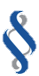 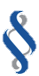 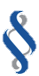 Diplomate and Associate
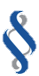 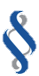 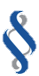 Medical Examiner and Medical Examiner Officer
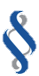 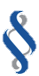 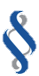 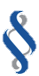 Affiliate
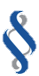 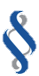 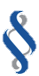 Class with strongest scores
Class with reasonably good scores
Class with weakest scores
Key: